Metode Pengembangan
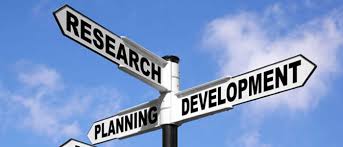 Oleh:
Rika Yulianti (18040403005)
Lelly Rinca S (180404030008)
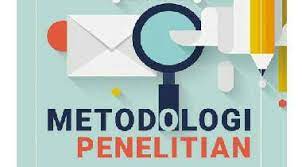 A. Pengertian Pengembangan
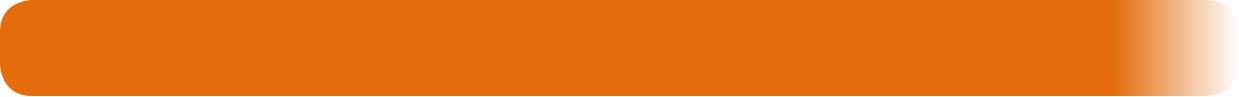 Menurut Gay (1990) Penelitian Pengembangan adalah suatu usaha untuk mengembangkan suatu produk yang efektif untuk digunakan sekolah, dan bukan untuk menguji teori.
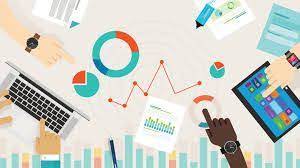 Seals dan Richey (1994) mendefinisikan penelitian pengembangan sebagai suatu pengkajian sistematik terhadap pendesainan, pengembangan dan evaluasi program, proses dan produk pembelajaran yang harus memenuhi kriteria validitas, kepraktisan, dan efektifitas.
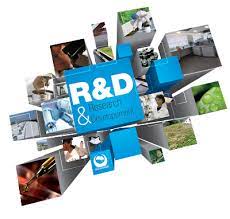 Menurut Sugiyono (2012: 407), metode penelitian dan pengembangan atau dalam bahasa Inggrisnya Research and Development adalah metoode penelitian yang digunakan untuk menghasilkan produk tertentu, dan menguji keefektifan prodek tersebut
Sedangkan Richey dan Nelson (1996) membedakan penelitian pengembangan atas dua tipe sebagai berikut.
a. Tipe pertama difokuskan pada pendesaianan dan evaluasi produk
b. Tipe kedua dipusatkan pada pengkajian terhadap program pengembangan yang dilakukan sebelumnya.
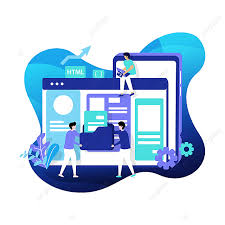 Van den Akker dan Plomp (1993) mendeskripsikan penelitian pengembangan berdasarkan dua tujuan
1.  Pengembangan prototipe produk
2.  Perumusan saran-saran metodologis untuk pendesainan dan evaluasi prototipe produk tersebut
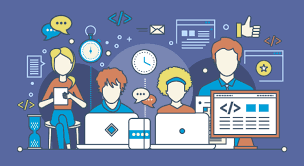 Dapat disimpulkan
 bahwa penelitian 
pengembangan adalah 
suatu proses yang 
digunakan untuk 
mengembangkan dan 
memvalidasi produk-produk 
yang digunakan 
dalam pendidikan.
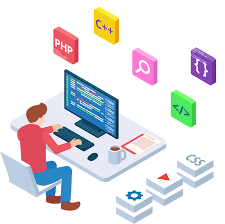 Produk yang dihasilkan
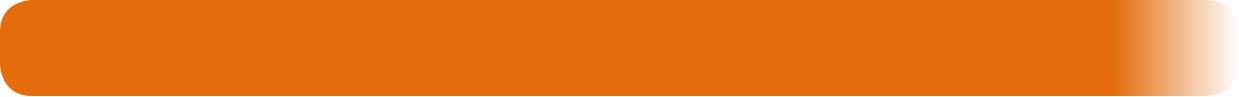 Produk yang dihasilkan antara lain: bahan pelatihan untuk guru, materi belajar, media, soal, dan sistem pengelolaan dalam pembelajaran.
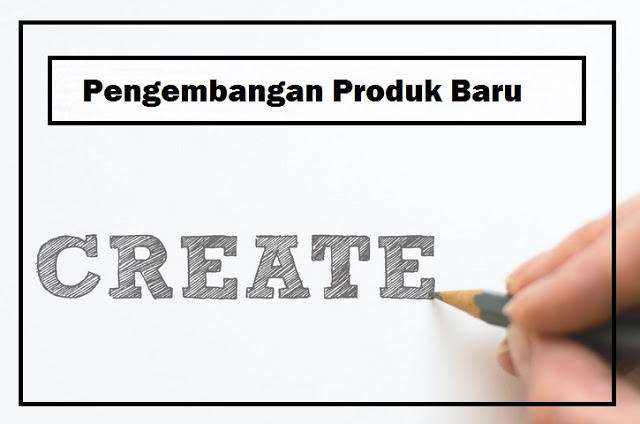 Langkah-Langkah penelitian
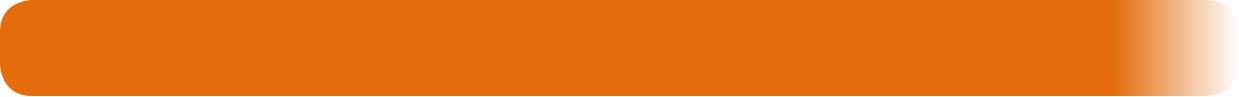 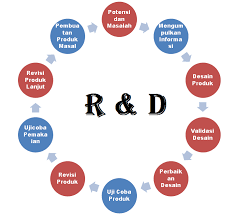 Metodologi Penelitian Pendidikan (Sugiyono, 2012: 409)
Potensi masalah
Research and Development (RnD) dapat berawal dari adanya potensi dan masalah. Potensi dan masalah yang dikemukakan dalam penelitian harus ditunjukkan dengan data empirik.
Mengumpulkan data
Setelah potensi dan masalah dapat ditunjukkan secara faktual, selanjutnya perlu dikumpulkan berbagai informasi yang dapat digunakan sebagai bahan untuk perencanaan.
c. Desain produk
Desain produk harus diwujudkan dalam gambar atau bagan sehingga dapat digunakan sebagai pegangan untuk menilai dan membuatnya.
d. Validasi desain
Validasi produk dapat dilakukan dengan cara menghadirkan beberapa pakar atau tenaga ahli yang sudah berpengalaman untuk menilai produk baru yang dirancang tersebut.
f. Perbaikan Desain
Setelah desain produk, divalidasi melalui diskusi dengan pakar dan para ahli lainnya, maka akan dapat diketahui kelemahannya.
g. Uji Coba Produk
produk yang telah dibuat tidak bisa langsung diuji coba dulu, tetapi harus dibuat terlebih dahulu menjadi barang, dan barang tersebut yang diujicoba terbatas
h. Uji Coba Pemakaian
Setelah pengujian terhadap produk berhasil, maka selanjutnya produk diterapkan dalam lingkupnya.
i. Revisi Produk
Revisi produk dilakukan apabila dalam pemakaian terdapat kekurangan dan kelemahan
j. Produksi Massal
Pembuatan produk massal ini dilakukan apabila produk yang telah diuji coba dinyatakan efektif dan layak untuk diproduksi massal.
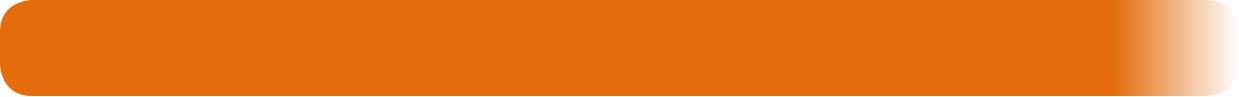 Sistematika Laporan Penelitian R & D
HALAMAN JUDUL
ABSTRAK
PENGANTAR
DAFTAR ISI
DAFTAR GAMBAR
DAFTAR TABEL
BAB I. PENDAHULUAN
Latar Belakang.
Rumusan Masalah.
Tujuan.
Manfaat.
BAB II.  LANDASAN TEORI, KERANGKA BERFIKIR DAN PENGAJUAN HIPOTESIS
Deskripsi Teori.
Kerangka Berfikir.
Hipotesis ( Produk Yang Akan Dihasilkan).
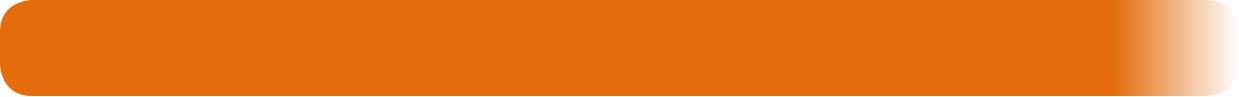 Sistematika Laporan Penelitian R & D
BAB IV.  HASIL PENELITIAN DAN PEMBAHASAN
Desain Awal Produk ( Gambar Dan Penjelasan)
Hasil Pengujian Pertama
Revisi Produk ( Gambar Setelah Revisi Dan
Hasil Pengujian Tahap Ke Ii)
Revisi Produk ( Gambar Setelah Direvisi Dan
Pengujian Tahap Ke III (Bila Perlu)
Penyempurnaan Produk ( Gambar Terakhir Dan
Pembahasan Produk
Bab III.  PROSEDUR PENELITIAN
Langkah – Langkah Penelitian
Metode Penelitian Tahap I
Populasi Sampel Sumber Data
Teknik Pengumpulan Data
Instrumen Penelitian
Analisis Data
Perencanaan Desain Produk
Validasi Desain
Imetode Penelitian Tahap II
Model Rancangan Eksperimen Untuk Menguji
Populasi Dan Sampel
Teknik Pengumpulan Data
Instrumen Penelitian
Teknik Analisis Data
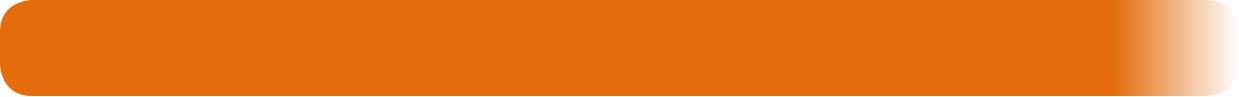 Sistematika Laporan Penelitian R & D
BAB V.  KESIMPULAN DAN SARAN PENGGUNAANNYA
Kesimpulan
Saran Penggunaan
DAFTAR PUSTAKA.
LAMPIRAN INSTRUMEN.
LAMPIRAN DATA.
LAMPIRAN PRODUK YANG DIHASILKAN BERIKUT BUKU PENJELASANNYA.
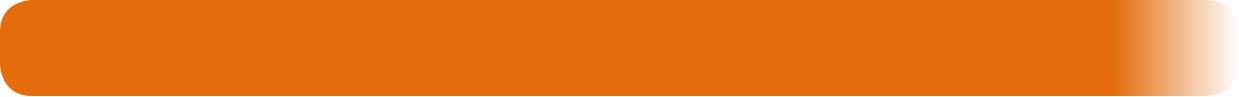 Karakteristik dan Motif Penelitian Pengembangan
Menurut Wayan (2009) ada 4 karateristik penelitian pengembangan antara lain :
Studying research findings
Developing the product
Revising
Field testing
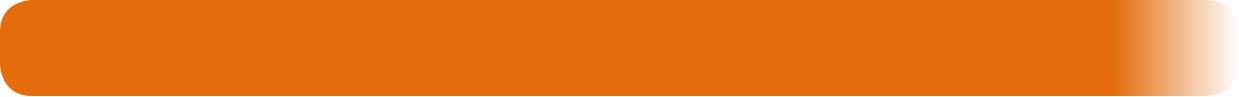 Karakteristik dan Motif Penelitian Pengembangan
Menurut Anker (1999) ada 4 karateristik penelitian pengembangan antara lain :
Keadaan yang sangat kompleks dari banyknya perubahan kebijakan di dalam dunia pendidikan
Motif dasarnya bahwa penelitian kebanyakan dilakukan bersifat tradisional
Penelitian bidang pendidikan secara umum kebanyakan mengarah pada reputasi yang ragu-ragu dikarenakan relevasi ketiadaan bukti.
Contoh Judul Skripsi
PENGEMBANGAN MEDIA PEMBELAJARAN MOBILE LEARNING DENGAN BOT API APLIKASI TELEGRAM PADA MATA PELAJARAN PPKn DI SMAN 12 SURABAYA
Hasil Analisis
Pendahuluan
1. Perubahan era globalisasi
2. Pembelajaran secara virtual
3. Penggunaan media pembelajaran m-learning
4. Kemajuan teknologi
Metode
Penelitian menggunakan metode  Research and Development (R&D)  model ADDIE Branch (dalam Suryani, dkk., 2018) yang terdiri dari lima tahap, namun pada penelitian ini hanya dibatasi pada tahap tiga yaitu analisis (analysis), desain (design) dan pengembangan (development).
Berikut tahapan yang dilakukan  untuk menghasilkan produk akhir media pembelajaran:  
(1)  tahap analisis memuat kesimpulan berisi analisis kebutuhan, tujuan pembelajaran, analisis peserta didik dan identifikasi  sumber daya tersedia;
(2)  tahap desain mencakup pembuatan  flowchart  dan  storyboard, menetapkan materi, serta menentukan format akhir produk;  dan  
(3)  tahap pengembangan seperti kegiatan  membangun konten dalam sistem, melakukan validasi ahli, serta uji  coba media pembelajaran kepada peserta didik.
Teknik Analisis Data
Teknik analisis data menggunakan dua cara. Pertama menghitung rata-rata  setiap aspek dalam angket,  dan kedua  menghitung rata-rata kelayakan untuk mengetahui kualitas media pembelajaran.
Produk yg Dihasilkan
Produk yang  dihasilkan adalah media pembelajaran  m-learning  berformat  tutorial dengan kombinasi  drill and practice yang diberi nama media pembelajaran “Gonesia”.
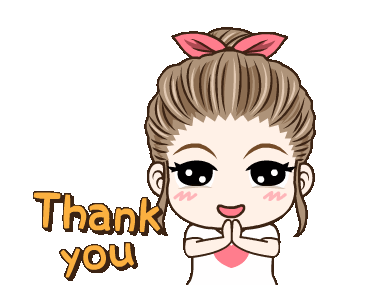